My Best Friend: Michael Reed
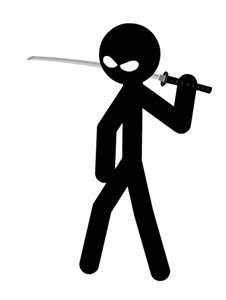 Written By Karan Patel
If my best friend were a car, he would be a Mustang, because it’s fast just like my friend.
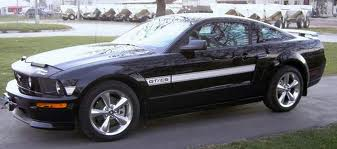 If my best friend were a soft drink he would be a Diet Coke because it is refreshing.
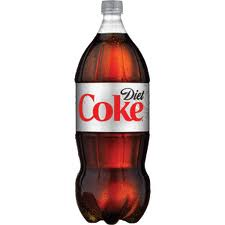 If my best friend were a zoo animal, he would be a gorilla because gorillas are strong just like my friend.
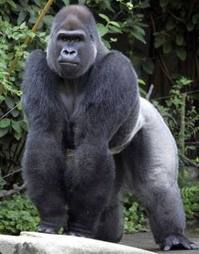 If my best friend were a song, he would be a “Call Me Maybe,” because it is a soft song because he is nice and caring.
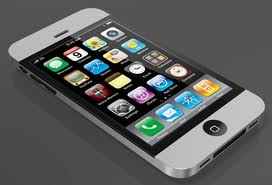 If my best friend were a candy, he would be a Hershey’s bar, because it gives him extra energy.
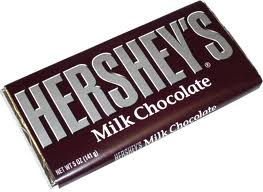